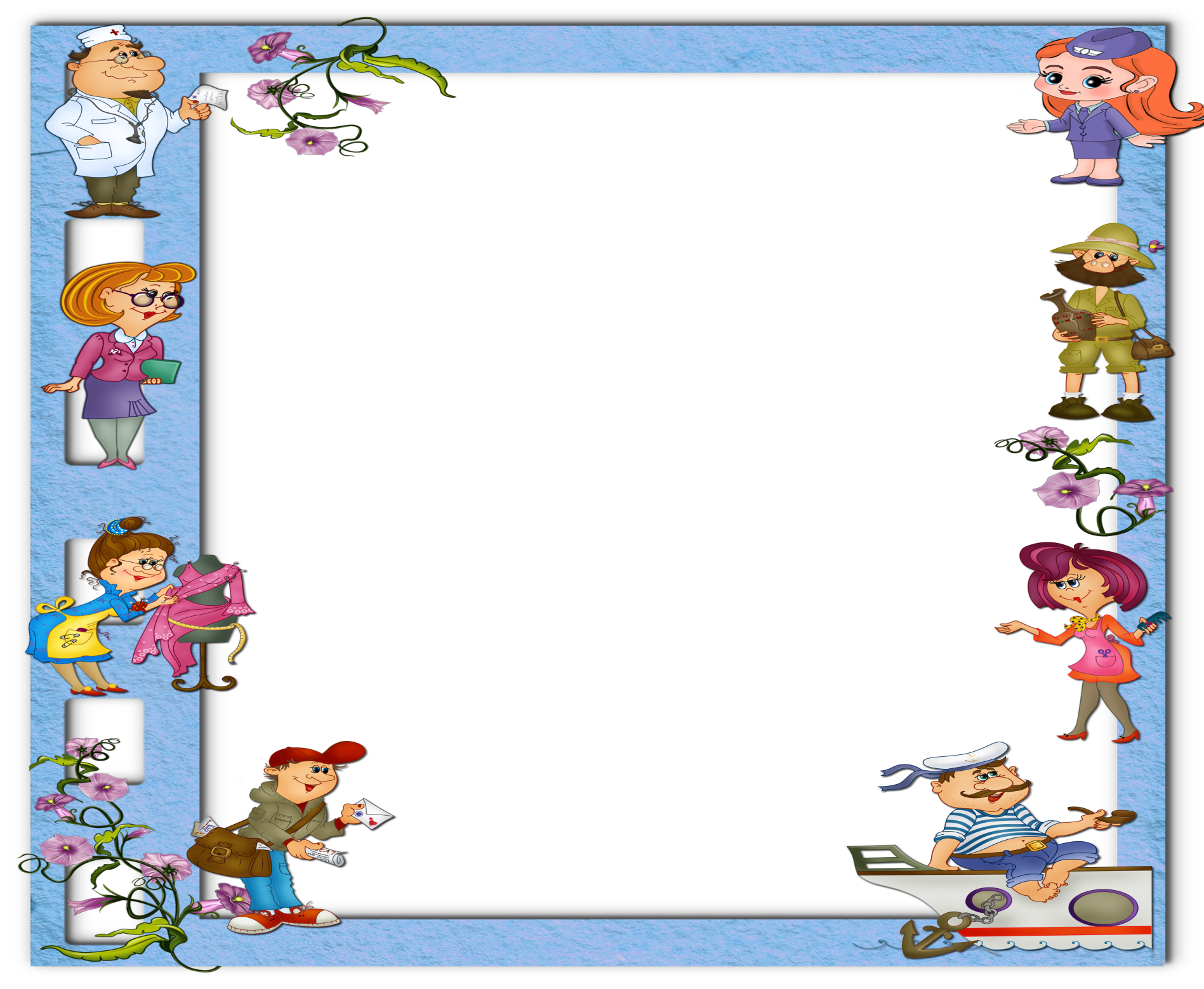 Анализ работы 
в структурном подразделение государственного бюджетного              общеобразовательного учреждения 
Самарской области 
основной общеобразовательной школы №4 
городского округа Отрадный  Самарской области
детский сад №3

 по проекту «Все работы хороши, выбирай на вкус»
Цель проекта: формирование предпосылок личностного и профессионального самоопределения дошкольника и расширение словарного запаса.Основными задачами являлись:1. Сформировать представление о мире профессий, о труде взрослых.2. Систематизировать знания о профессиях и уметь называть их.3. Сформировать навык игры с атрибутами.Расширить активный и пассивный словарь дошкольника.
Для реализации проекта были выбраны 10 профессий (5 популярных и 5 малоизвестных детям): ветеринар, врач, продавец, портной, швея, журналист, строитель, мастер по ремонту компьютера, библиотекарь, часовщик.
Формирование предпосылок личностного и профессионального самоопределения дошкольника возможно при использовании разнообразных методов и средств формирования представлений дошкольников о мире профессий
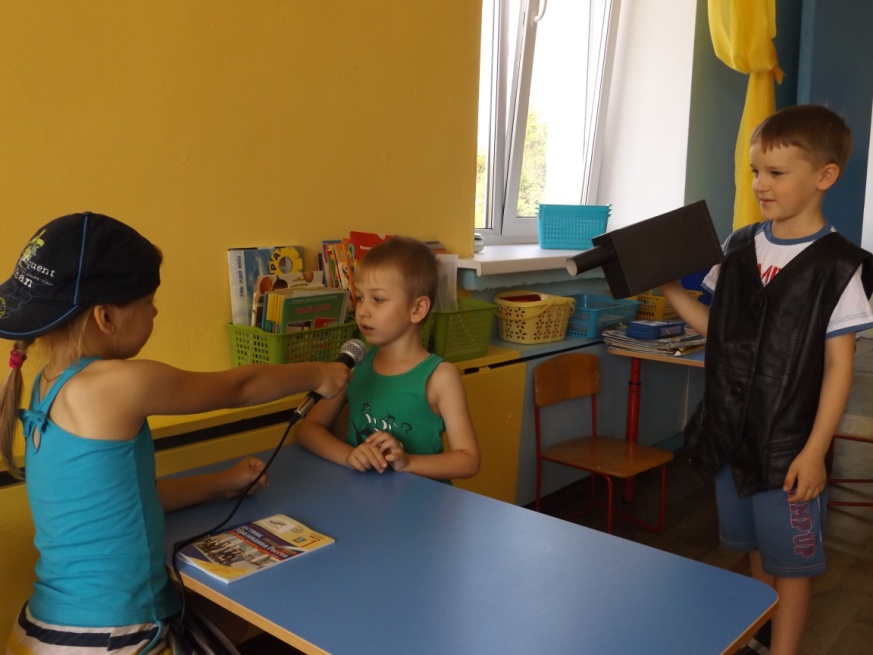 Были запланированы и проведены следующие мероприятия:
Анкетирование и диагностирование детей по профориентации.
Составлены учебно-тематический    план.
Проведены беседы, сюжетно-ролевые и дидактические игры, НООД, игры с использованием ЭОР.
Созданы альбомы с картинками и фотографиями выбранных профессий.
Обшиты куклы.
Консультации по профориентации детей дошкольного возраста для родителей
Разработаны мини проекты по знакомству детей с каждой профессией в отдельности.
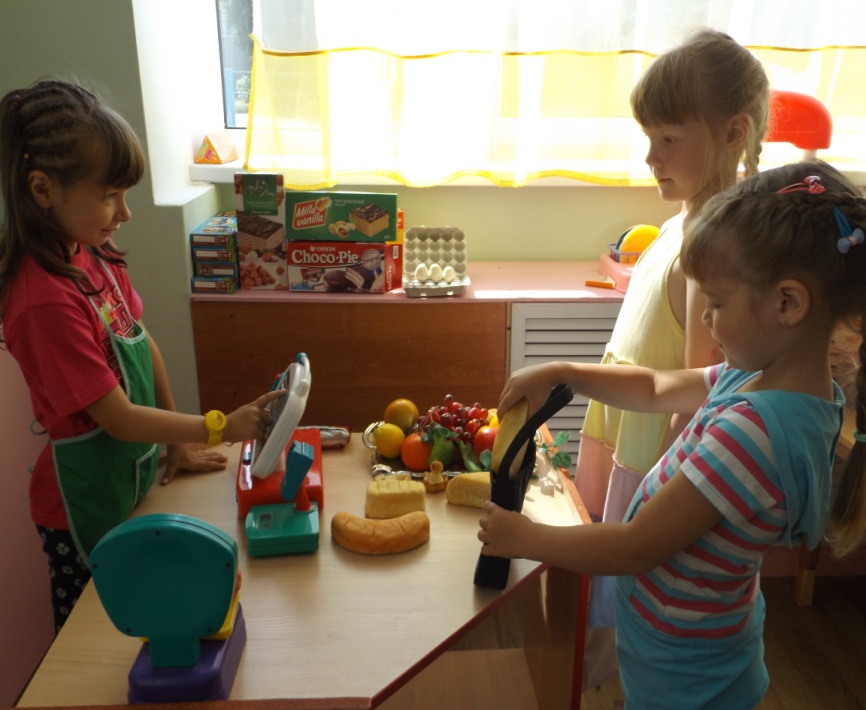 Успешное осуществление вышеперечисленных форм работы с детьми невозможно без организации правильной и соответствующей возрастным особенностям профориентаци­онной предметно-развивающей среды.
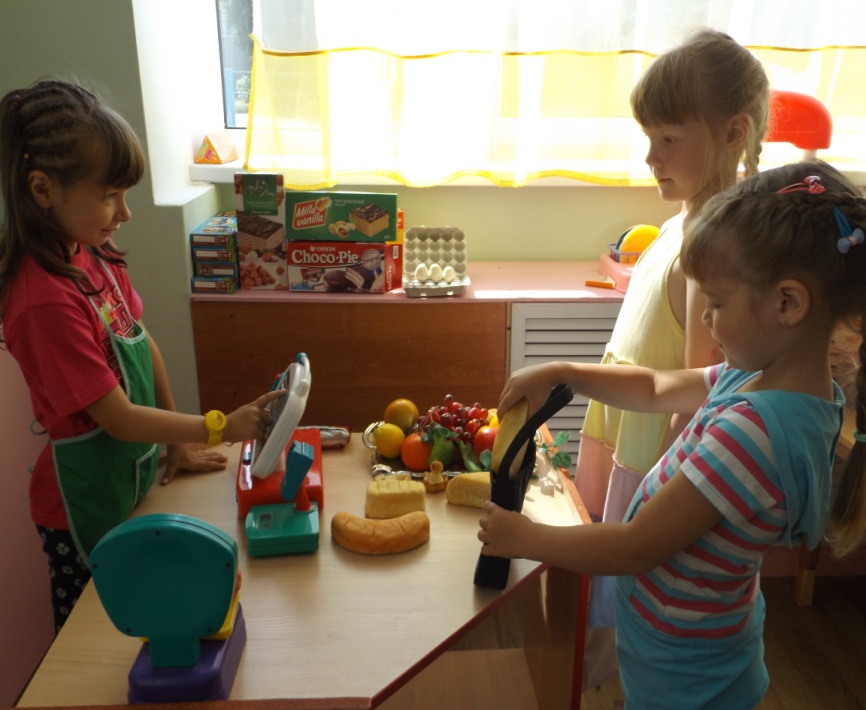 Родители были непосредственными участниками образовательного процесса. Они изготавливали атрибуты для сюжетно-ролевых игр по профессиям, приглашали к себе на предприятия, знакомили с орудиями труда и результатами своей работы.
Диагностический инструментарий
Профориетационный опросник (Е. И. Климов).
Опросник Л. В. Куцаковой «Профессиональная деятельность взрослых»
Диагностика игровой деятельности (игры профессионального  характера) (В.П. Кондрашов)
Тест «Узнай профессию».
Рисуночный тест «Моя семья».
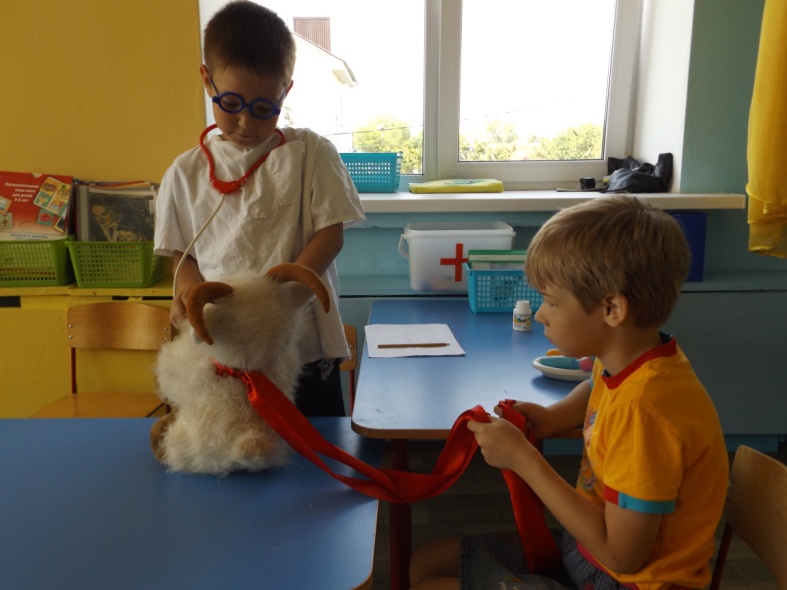 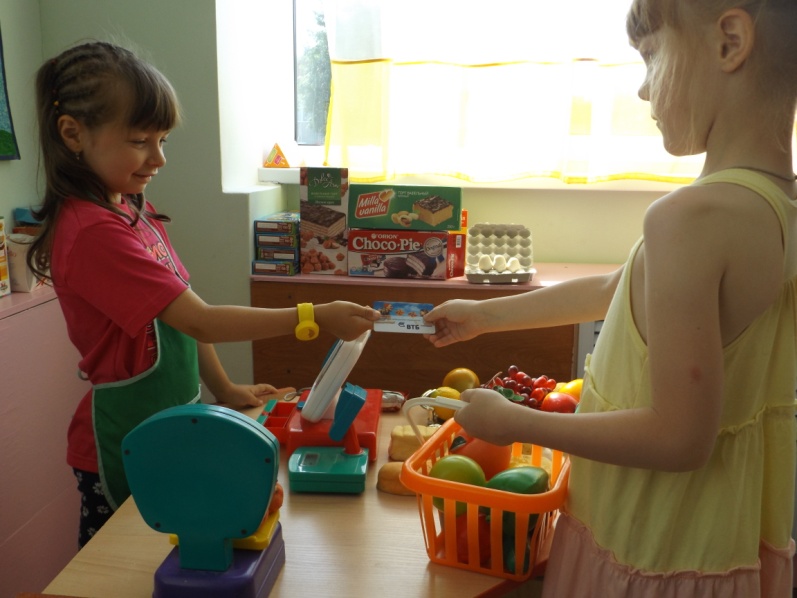 Таким образом, проводимая профори­ентационная работа позволяет ненавязчиво подвести детей к важному выводу, что труд, профессиональная деятельность яв­ляются значимой сферой жизни.
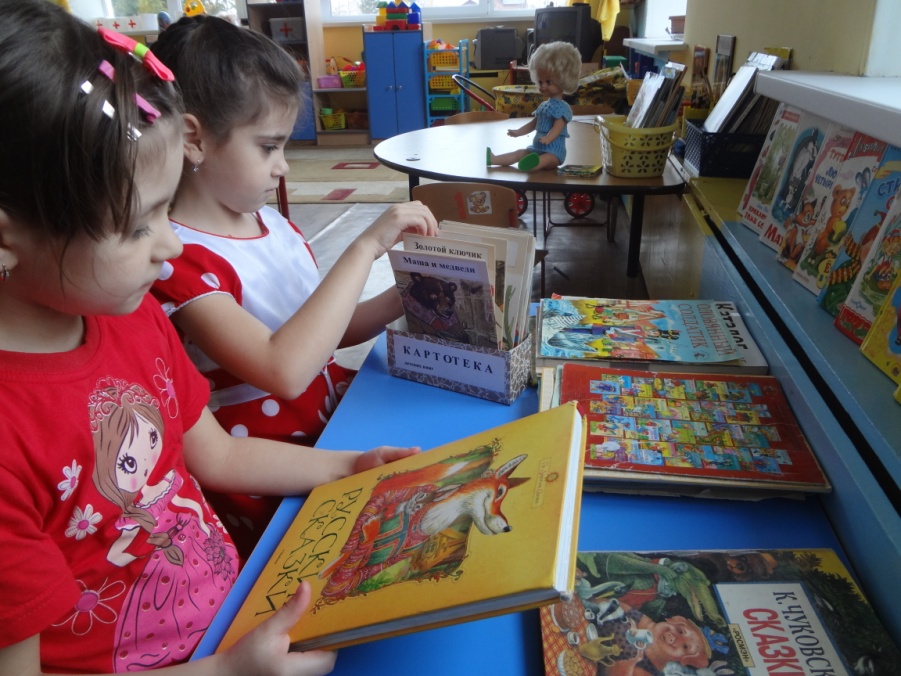 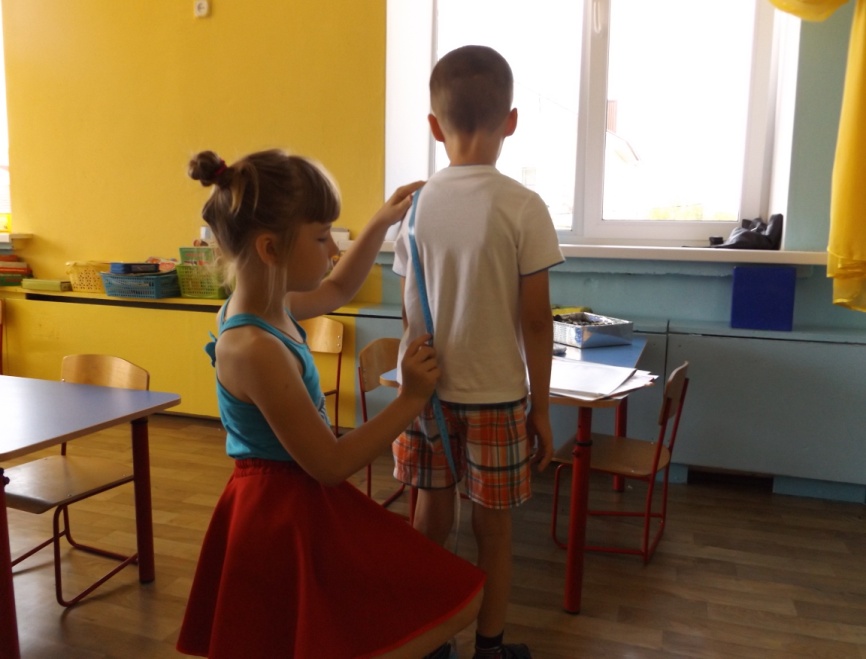